CNA Installazione e Impianti 
BOLOGNA
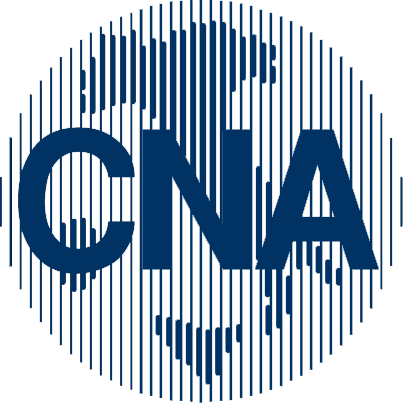 DAL 36% AL 50%“IL BENEFICIO FISCALE PER GLI INTERVENTI DI RISTRUTTURAZIONE EDILIZIA”                                  D.L. 83/2012
1
Mercoledì 25 luglio 2012 
Sala Topazio – Camera di Commercio di Bologna
Il D.L. 83/2012 ha introdotto nuove regole sulle detrazioni fiscali del patrimonio edilizio
CNA Installazione e Impianti BOLOGNA
2
36%
LA NUOVA DETRAZIONE /1
50%
Dal 26 giugno 2012
Emanazione del Decreto Sviluppo n° 83 del 22 giugno 2012 che modifica la percentuale di detraibilità sulle spese di ristrutturazione edilizia sostenute dal
50%
36%
CNA Installazione e Impianti BOLOGNA
D.L. 70/2011 Introduce delle semplificazioni fiscali tra cui l’abolizione della comunicazione preventiva al Centro Operativo di Pescara e dell’indicazione del costo della manodopera in fattura
3
D.L. 201/2011 Messa «a regime» cioè permanente la detrazione del 36%
36%
LA NUOVA DETRAZIONE /2
50%
Le Principali Caratteristiche:
Raddoppia la soglia massima di detraibilità che passa da € 48.000 a € 96.000 per unità immobiliare;

La detrazione rimane suddivisa in 10 anni di pari importo;

I beneficiari sono tutte le persone fisiche, in qualità di possessori o detentori dell’unità immobiliare residenziali;
CNA Installazione e Impianti BOLOGNA
4
36%
LA NUOVA DETRAZIONE /3
50%
I Principali Interventi Agevolati:

Interventi di manutenzione straordinaria, le opere di restauro e risanamento conservativo e i lavori di ristrutturazione edilizia per le singole unità immobiliari e per le parti comuni condominiali di edifici residenziali;

Interventi di manutenzione ordinaria solo se riguardano le parti comuni condominiali di edifici residenziali;
CNA Installazione e Impianti BOLOGNA
5
36%
LA NUOVA DETRAZIONE /4
50%
I Principali Interventi Agevolati:

Acquisto di edifici ristrutturati da impresa di costruzione, nella misura del 25% del costo dell’immobile;


Acquisto di box e posti auto pertinenziali da impresa di costruzione (limitatamente alla quota riferibile alla realizzazione)
CNA Installazione e Impianti BOLOGNA
6
36%
LA NUOVA DETRAZIONE /5
50%
Gli adempimenti e i documenti necessari:

Le abilitazioni amministrative (rispetto delle norme urbanistiche);

La comunicazione preventiva all’Asl (ove prevista);

La delibera assembleare, in caso di lavori         su parti condominiali;
CNA Installazione e Impianti BOLOGNA
7
36%
LA NUOVA DETRAZIONE /6
50%
Gli adempimenti e i documenti necessari:

Il consenso del proprietario, in caso di esecuzione dei lavori eseguiti dal detentore;

In caso di futuro acquirente, è necessario il preliminare registrato prima dell’inizio dei lavori;

Intestazione corretta delle fatture o delle ricevute fiscali;
CNA Installazione e Impianti BOLOGNA
8
36%
LA NUOVA DETRAZIONE /7
50%
Gli adempimenti e i documenti necessari:

Bonifico bancario o postale che riporti: la causale del versamento, il/i codice fiscale dell’ordinante/i e il codice fiscale o partita Iva del beneficiario del pagamento;

In caso di  opere su parti condominiali, il bonifico deve riportare il codice fiscale del condominio e quello dell’amministratore;
CNA Installazione e Impianti BOLOGNA
9
36%
LA NUOVA DETRAZIONE
50%
Grazie dell’attenzione
CNA Installazione e Impianti BOLOGNA
10